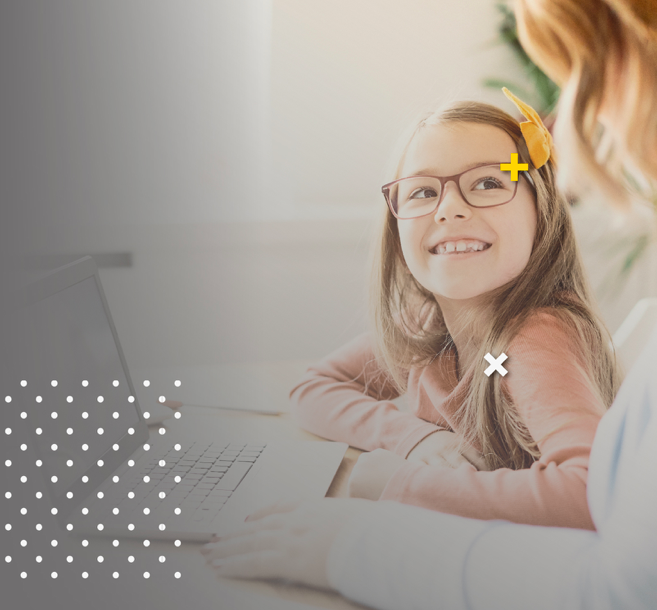 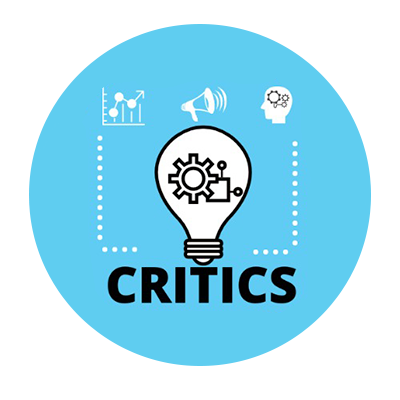 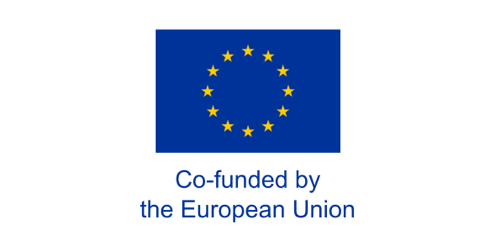 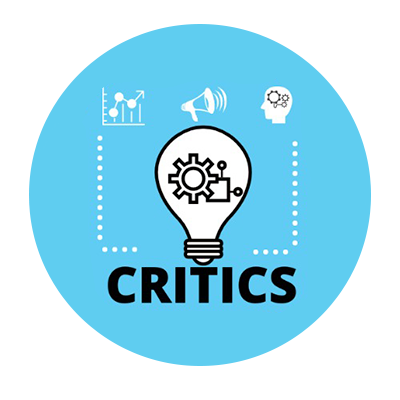 Προστασία Δεδομένων / Ασφαλές Διαδίκτυο
Μέθοδος 2:

 Στόχοι:
Προώθηση της κριτικής σκέψης για μια συνετή και επιλεκτική χρήση των πληροφοριών που είναι διαθέσιμες στο διαδίκτυο.
Γνωριμία με τους κανόνες υγιούς συμπεριφοράς στον Ψηφιακό Κόσμο.
Γνωριμία με τους κανόνες ασφάλειας και προστασίας δεδομένων στον ψηφιακό κόσμο·
Παροχή γνώσης των κατευθυντήριων γραμμών και των συστάσεων ασφαλείας των ψηφιακών πλατφορμών·
Προώθηση της Εκπαίδευσης για την Ψηφιακή Ιθαγένεια.
Παροχή πληροφοριών σχετικά με τις υπηρεσίες υποστήριξης για την προστασία των παιδιών και των νέων.
Ευαισθητοποίηση σχετικά με προγράμματα και μέτρα για την προώθηση της Ψηφιακής Ιθαγένειας.
Αύξηση της ευαισθητοποίησης σχετικά με τα διαδικτυακά φαινόμενα κινδύνου και συμπεριφορές.
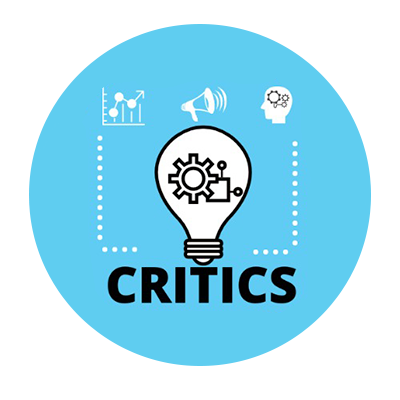 Προστασία Δεδομένων / Ασφαλές Διαδίκτυο
Μέθοδος  2:

 Περιεχόμενο:
Ψηφιακές πλατφόρμες διδασκαλίας:
- κανόνες συμπεριφοράς
- συστάσεις ασφαλείας

Ζώντας στο Digital/Life online:
- κοινωνικά δίκτυα
- διαδικτυακά φαινόμενα κινδύνου και συμπεριφορές
- κυβερνοέγκλημα
- γονικοί έλεγχοι
Ευχαριστώ